Measuring Race and Ethnicity
Violet Ryo-Hwa Woo, M.S., M.P.H.
February 13, 2019
AGENDA
Measuring race and ethnicity
Federal and HHS data collection guidelines
Best Practices
Data Standards
Questions and answers
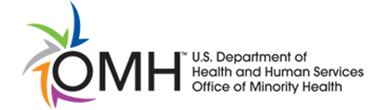 IMPORTANCE of MEASURING RACE and ETHNICITY
Health Disparity:  particular type of health difference that is closely linked with social, economic, and/or environmental disadvantage. 

…adversely affect groups of people who have systematically experienced greater obstacles to health based on their racial or ethnic group; religion; socioeconomic status; gender; age; mental health; cognitive, sensory, or physical disability; sexual orientation or gender identity; geographic location; or other characteristics historically linked to discrimination or exclusion.


Source:  https://www.healthypeople.gov/2020/about/foundation-health-measures/Disparities
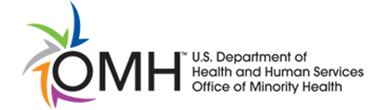 HEALTHY PEOPLE 2020:  DEMOGRAPHICS USED WHEN EXAMINING HEALTH DISPARITIES
Gender
Race and ethnicity
Sexual identity and orientation
Disability status or special health care needs
Geographic location
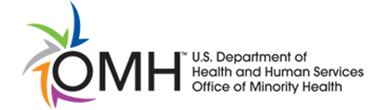 FEDERAL STANDARDS
Office of Management and Budget (OMB) Standards for Maintaining, Collecting, and Presenting Federal Data on Race and Ethnicity
Used by federal agencies that collect and report race and ethnicity data
Guides information collected and presented for census, household surveys, civil rights enforcement and program administrative reporting
Source:  https://www.whitehouse.gov/sites/whitehouse.gov/files/briefing-room/presidential-actions/related-omb-material/w_e_iwg_faqs_talking_points_022317.pdf; checked 02.07.2019
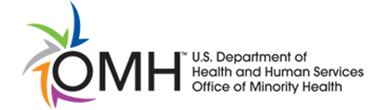 BEST PRACTICES:  IDENTIFICATION
Self-identification is preferred
Exception:  Instances where observer identification is more practical
Separate questions for race and ethnicity should be used when feasible
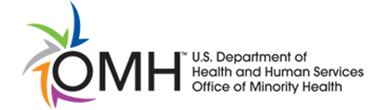 BEST PRACTICES:  MINIMUM SET of CATEGORIES
*Respondents/proxies who wish to identify their multi-racial heritage may choose more than one race.
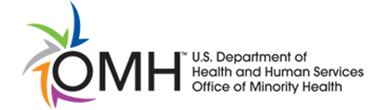 [Speaker Notes: SOURCE of FRN Notice of Decision: https://www.govinfo.gov/content/pkg/FR-1997-10-30/pdf/97-28653.pdf; checked 02.07.2019]
BEST PRACTICES:  SAMPLE SIZE
Additional granularity is encouraged if 
It is supported by sample size and 
The additional detail can be aggregated back to the minimum standard set of race and ethnicity categories
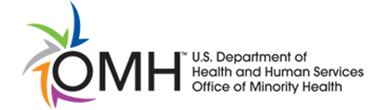 DATA STANDARD:  ETHNICITY
Are you Hispanic, Latino/a, or Spanish Origin? (One or more categories may be selected)
No, not Hispanic, Latino/a, or Spanish origin
Yes, Mexican, Mexican American, Chicano/a
Yes, Puerto Rican
Yes, Cuban
Yes, Another Hispanic, Latino/a or Spanish origin
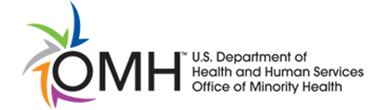 DATA STANDARD:  RACE
What is your race? (One or more categories may be selected)
White
Black or African American
American Indian or Alaska Native
Asian
Native Hawaiian or Other Pacific Islander
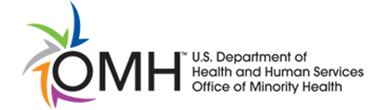 DATA STANDARD:  RACE
What is your race? (One or more categories may be selected)
White
Black or African American
American Indian or Alaska Native
Asian
Asian Indian; Chinese; Filipino; Japanese; Korean; Vietnamese; Other Asian
Native Hawaiian or Other Pacific Islander
Native Hawaiian; Guamanian or Chamorro; Samoan; Other Pacific Islander
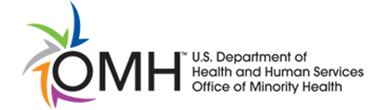 HHS Data Standard Guidance and Policy
HHS Implementation Guidance on Data Collection Standards for Race, Ethnicity, Sex, Primary Language, and Disability Status
https://aspe.hhs.gov/basic-report/hhs-implementation-guidance-data-collection-standards-race-ethnicity-sex-primary-language-and-disability-status#III

Policy Statement on Inclusion of Race and Ethnicity in DHHS Data Collection Activities
https://aspe.hhs.gov/policy-statement-inclusion-race-and-ethnicity-dhhs-data-collection-activities
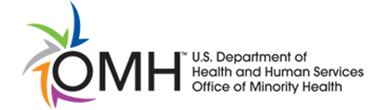 CONTACT INFORMATION
Dianne Rucinski, Ph.D.
      Evaluation Officer, Division of Policy and Data
      Office of Minority Health
      Email:  Dianne.Rucinski@hhs.gov

Violet Woo
      Public Health Analyst, Division of Policy and Data
      Office of Minority Health
      Email:  Violet.Woo@hhs.gov; Phone: (240) 453-6816
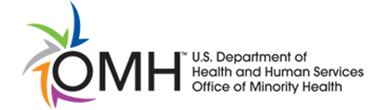 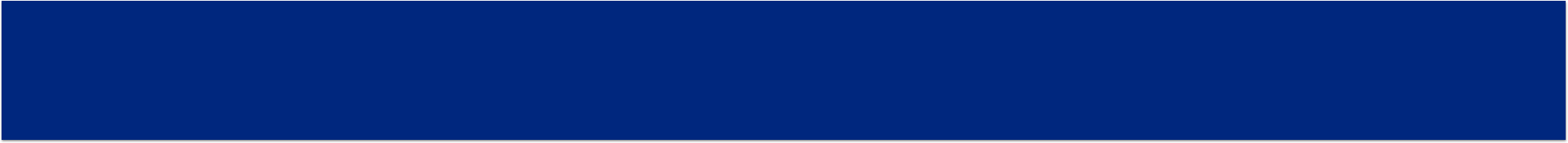 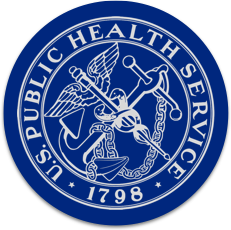 Violet Woo
Public Health Analyst
Office of Minority Health
WWW.HHS.GOV/ASH 
WWW.MINORITYHEALTH.HHS.GOV
Stay connected with us on Twitter | Twitter en Español | Facebook | Instagram | YouTube